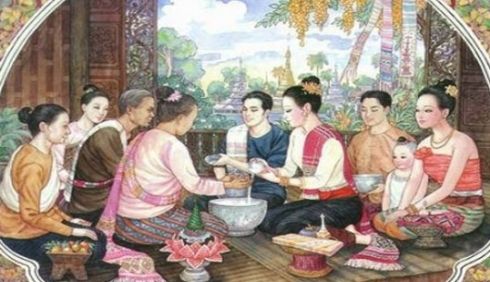 รู้ตำนานสืบสานวัฒนธรรม
ตำนานเปิงซงกราน
เศรษฐีคนหนึ่งบริบูรณ์ด้วยทรัพย์สมบัติแต่ไม่มีทายาทสืบทอดมรดก ถูกนักเลงสุราเยาะเย้ยว่า สมบัติเหล่านี้ตายไปก็เอาไปไม่ได้ ควรมีลูกเต้าสืบทอดมรดกเมื่อตายไปลูกหลานจะได้ทำบุญส่งให้เรา
		ท่านเศรษฐีได้ทำพิธีบวงสรวงขอลูกจากพระอาทิตย์พระจันทร์ก็ไม่ได้ผล จึงบวงสรวงพระไทรในช่วงต้นปีใหม่ในวันที่พระอาทิตย์ย้ายจากราศีมีนสู่ราศีเมษ โดยได้เอาข้าวสารเมล็ดงามล้างน้ำ ๗ ครั้ง แล้วหุงบูชา ฝ่ายพระไทรเห็นความเพียรจึงทูลขอพระอินทร์ประทานบุตรชื่อว่า ธรรมบาลกุมาร
ธรรมบาลกุมาร เป็นผู้ที่รู้ภาษานกแล้ว เรียนไตรเพทจบ เมื่ออายุได้เจ็ดขวบ ได้เป็นอาจารย์บอกมงคลต่างๆ แก่มนุษย์ทั้งปวง ซึ่งในขณะนั้น โลกทั้งหลายนับถือท้าวมหาพรหมและ   กบิลพรหมองค์หนึ่งว่า เป็นผู้แสดงมงคลแก่มนุษย์ทั้งปวง เมื่อกบิลพรหมทราบ จึงลงมาถาม ปัญหาธรรมบาลกุมาร ๓ ข้อ สัญญาไว้ว่า ถ้าแก้ปัญหาได้จะตัดศีรษะบูชา ถ้าแก้ไม่ได้จะตัดศีรษะธรรมบาลกุมารเสีย ปัญหานั้นว่า
		ข้อ ๑.เช้าราศีอยู่แห่งใด	ข้อ ๒.เที่ยงราศีอยู่แห่งใด	ข้อ ๓. ค่ำราศีอยู่แห่งใด
ธรรมบาลขอผลัด ๗ วัน ครั้นล่วงไปได้ ๖ วัน ธรรมบาลกุมารก็ยังคิดไม่ได้ จึงลงจากปราสาทไปนอนอยู่ใต้ต้นตาลสองต้น มีนกอินทรี ๒ ตัวผัวเมียทำรังอาศัยอยู่บนต้นตาลนั้น ครั้งเวลาค่ำนางนกอินทรีจึงถามสามีว่า พรุ่งนี้จะได้อาหารแห่งใด สามีบอกว่า จะได้กินศพธรรมบาลกุมาร ซึ่งท้าวกบิลพรหมจะฆ่าเสีย เพราะทายปัญหาไม่ออก 
		นางนกถามว่า ปัญหานั้นอย่างไรสามีจึงบอกว่า ปัญหาว่าเช้าราศีอยู่แห่งใด เที่ยงราศีอยู่แห่งใด ค่ำราศีอยู่แห่งใด นางนกถามว่า จะแก้อย่างไร สามีบอกว่า เช้าราศีอยู่หน้า มนุษย์ทั้งหลายจึงเอาน้ำล้างหน้า เวลาเที่ยงราศีอยู่อก มนุษย์ทั้งหลายจึงเอาเครื่องหอมประพรมที่อก เวลาค่ำราศีอยู่เท้า มนุษย์ทั้งหลายจึงเอาน้ำล้างเท้า
ครั้นรุ่งขึ้นท้าวกบิลพรหมมาถาม ปัญหาธรรมบาลกุมารก็แก้ตามที่ได้ยินมา ท้าวกบิลพรหมจึงตรัสเรียกเทพธิดาทั้ง ๗ อันเป็นบริจาริกาพระอินทร์มาพร้อมกันแล้วบอกว่า เราจะตัดศีรษะบูชาธรรมบาลกุมาร ศีรษะของเราถ้าจะตั้งไว้บนแผ่นดินไฟก็จะไหม้ทั่วโลก ถ้าจะทิ้งขึ้นบนอากาศ ฝนก็จะแล้ง ถ้าจะทิ้งไว้ในมหาสมุทรน้ำก็จะแห้ง จึงให้ธิดาทั้งเจ็ดนั้นเอาพานมารับศีรษะ แล้วก็ตัดศีรษะส่งให้ธิดาองค์โต นางจึงเอาพานมารับพระเศียรบิดาไว้แล้ว แห่ทำประทักษิณ รอบเขาพระสุเมรุ แล้วก็เชิญประดิษฐานไว้ในมณฑปถ้ำคันธุลีเขาไกรลาศบูชาด้วยเครื่องทิพย์ต่างๆ
ตำนานเปิงซงกรานหรือตำนานข้าวแช่ของมอญ
เปิงซงกราน  เป็นประเพณีสงกรานต์ของชาวมอญ  
 คำว่า เปิง แปลว่า ข้าว คำว่า ซงกราน ก็คือ สงกรานต์ รวมความว่า ข้าวสงกรานต์ และคำว่า เปิงซงกราน หมายถึง ข้าวแช่ที่จะนำไปทำบุญที่วัด
 ข้าวเปิงซงกรานต่างจากข้าวแช่ไทย เพราะต้องถึงพร้อมด้วยลักษณะเจ็ด  ข้าวที่จะหุงทำข้าวแช่ต้องใช้ข้าวเปลือกเจ็ดกำ ซ้อมเจ็ดครั้ง เมื่อจะหุงก็ต้องซาวน้ำสะอาดหมดจดครบเจ็ดครั้ง เวลาหุงก็ต้องทำให้บริสุทธิ์ถูกต้องตำรา หุงกันในครัวไม่ได้ ต้องหุงกันกลางแจ้ง ในสมัยโบราณ ถึงกับปักราชวัติฉัตรธง
สาระสำคัญของเรื่อง
เป็นประเพณีสงกรานต์ข้าวแช่ของชาวมอญ  มีการนำข้าวสุกแช่ลงในน้ำเย็นลอยดอกมะลิพร้อมกับจัดอาหารคาวหวานจัดเป็นสำรับแล้วนำออกขบวนแห่ไปถวายพระและญาติผู้ใหญ่ที่เคารพนับถือในวันสงกรานต์
ข้อคิดที่ได้
๑. ผู้ที่มีปัญญา มีวิชาความรู้ และมีความสัตย์มั่นคง เป็นผู้ที่สมควรแก่การยกย่องสรรเสริญ
๒. ผู้ที่รู้จักใช้ปัญญาและวิชาความรู้ในการแก้ไขปัญหาย่อมนำพาให้ตนพ้นหายนะได้
๓. ผู้ที่รู้แพ้และยอมรับความพ่ายแพ้นั้นย่อมมีแต่คนสรรเสริญ
๔. ผู้ที่มีความรับผิดชอบต่อตนเองและสังคม ย่อมธำรงความสงบสุขให้แก่สังคมนั้นๆได้
๕. วัฒนธรรมประเพณีสิ่งที่ดีงามเป็นเอกลักษณ์ของชาติ สมควรช่วยกันอนุรักษ์เอาไว้ให้คงอยู่
๖. การศึกษาตำนานหรือประวัติศาสตร์เป็นการช่วยเพิ่มพูนความรู้และประสบการณ์
ตำนาน
หมายถึง  นิยายหรือเรื่องเล่าที่เล่าสืบทอดกันมาเป็นเวลานาน จนหาต้นตอไม่ได้ และมีเนื้อหาเพื่ออธิบายที่มาของสิ่งต่าง ๆ หรือสถานที่ต่างๆ เช่น เรื่องเกี่ยวกับบุคคลสำคัญหรือบุคคลที่มีลักษณะพิเศษ  ปูชนียวัตถุหรือสถานที่สำคัญ  ที่มาของประเพณีหรือพิธีกรรมต่างๆ  และสิ่งที่เกี่ยวข้องกับภูมิปัญญาของบรรพชน
คตินิยมเรื่องสิริ
คตินิยม  หมายถึง  แนวปฏิบัติที่เชื่อต่อๆกันมา
 สิริ  หมายถึง  มงคลหรือสิ่งที่จะนำความโชคดี ความเจริญและความสุขมาให้
 ตัวอย่างเช่น  ความเชื่อเรื่องสิริในเวลาเช้าจะอยู่ที่ใบหน้า เวลากลางวันจะอยู่ที่อก และเวลาเย็นจะอยู่ที่เท้า  
 ตำนานเรื่องนี้จึงเป็นอุบายที่สอนให้ผู้คนรู้จักรักษาความสะอาดร่างกายตามเวลาที่เหมาะสม
ความเชื่อเรื่องมีบุตรชายสืบตระกูล
เป็นความเชื่อของชาวมอญที่รับวัฒนธรรมมาจากพราหมณ์ ฮินดูของอินเดีย  ว่าถ้ามีบุตรชายก็จะมีคนทำบุญอุทิศส่วนกุศลให้ตนและวิญญาณบรรพบุรุษได้ 
 ในสังคมไทยโบราณเป็นสังคมเกษตรกรรม  การที่ต้องการมีบุตรชาย เพราะมีความต้องการแรงงานผู้ชายมาทำงานรักษา  ผืนนาและทรัพย์สมบัติอื่นให้ลูกหลานในภายหน้า
วันขึ้นปีใหม่และเทศกาลสงกรานต์
ตามปฏิทินไทยเดิม  คนไทยถือเอาวันแรม ๑ ค่ำเดือนอ้าย ประมาณปลายเดือนพฤศจิกายนถึงต้นเดือนธันวาคมเป็นวันเริ่มต้นปีใหม่
ต่อมาจึงได้เปลี่ยนไปตามคติมอญและอินเดีย ถือเอาวันแรม ๑ ค่ำเดือน ๕ ประมาณปลายเดือนมีนาคมถึงต้นเดือนเมษายนเป็นวันเริ่มต้นปีใหม่ 
ในสมัยรัชกาลที่ ๕ ให้ถือเอาวันที่ ๑ เมษายนของทุกปีเป็นวันขึ้นปีใหม่ (พ.ศ.๒๔๓๒)
ในสมัยจอมพล ป.พิบูลสงครามได้ถือเอาวันที่ ๑ มกราคมของทุกปีเป็นวันเริ่มต้นปีใหม่ตามคตินิยมของตะวันตก (พ.ศ. ๒๔๘๓)
คำว่า “สงกรานต์” มาจากภาษาสันสกฤต แปลว่า ก้าวไปพร้อมกัน  คือ  วันที่พระอาทิตย์ย้ายจากราศีหนึ่งไปสู่ราศีหนึ่ง
ประเทศไทยถือเอาวันที่ ๑๒ ก่อนวันสงกรานต์เป็นเทศกาลสิ้นปี วันที่ ๑๓ เป็นวันมหาสงกรานต์หรือวันปีใหม่
   วันที่ ๑๔ เป็นวันเนา(อยู่) เป็นวันที่พระอาทิตย์ประทับในราศีเมษ     
   วันที่ ๑๕ เป็นวันเถลิงศกขึ้นศักราชใหม่
เมื่อถึงเทศกาลสงกรานต์จะมีประเพณีก่อพระเจดีย์ทราย เพราะเชื่อว่าทุกย่างก้าวที่เราออกจากวัดมักจะนำทรายซึ่งเป็นสมบัติของวัดติดเท้าออกนอกวัดไปด้วย จึงต้องขนทรายเข้ามาในวัดอีกครั้งหนึ่ง
ประโยค
ประโยค คือ ถ้อยคำที่มีความเกี่ยวข้องกันถูกต้องตามระเบียบของภาษาและมีเนื้อความบริบูรณ์ ประกอบด้วยภาคประธานและภาคแสดง
ประโยคความเดียว 
		คือ  ประโยคที่มีข้อความหรือใจความเดียว ซึ่งเรียกอีกอย่างหนึ่งว่า เอกรรถประโยค
		เป็นประโยคที่มีภาคประธานและภาคแสดงเพียงตัวเดียว
		เช่น  ฉันไปซื้อของที่ตลาดยิ่งเจริญ
** หมายเหตุ: สังเกตง่ายๆ ประโยคความเดียวจะมีคำกริยาเพียง	 	            ตัวเดียวในประโยคเท่านั้น
ประโยคความรวม
		คือ ประโยคที่รวมเอาโครงสร้างประโยคความเดียวตั้งแต่ 2 ประโยคขึ้น  โดยมีคำเชื่อมหรือสันธานทำหน้าที่เชื่อมประโยคเหล่านั้นเข้าด้วยกัน หรือเรียกอีกอย่างหนึ่งว่า อเนกกรรถประโยค 
		ประโยคความรวมแบ่งออกเป็น  ๔ ประเภท คือ
๑) ประโยคที่มีความคล้อยตามกัน  (และ,แล้ว,แล้ว....ก็ ,พอ...ก็ ,ครั้น..จึง)
๒) ประโยคที่มีความขัดแย้งกัน  (แต่ , แต่ทว่า , กว่า...ก็ , แม้ว่า) 
๓) ประโยคที่มีความให้เลือก  (หรือ , หรือไม่ก็, มิฉะนั้น...ก็)  
๔) ประโยคที่มีความเป็นเหตุเป็นผลแก่กัน (จึง, ฉะนั้น, ดังนั้น, เพราะฉะนั้น)
ประโยคความซ้อน
ประโยคความซ้อน หรือ สังกรประโยค  คือ  ประโยคที่ประกอบด้วยประโยคหลักและประโยคย่อยมารวมเป็นประโยคเดียวกัน โดยมี ที่, ซึ่ง,อัน เป็นคำเชื่อม
		-  ประโยคหลัก  (มุขยประโยค)  คือ  ประโยคที่เป็นใจความสำคัญที่ต้องการสื่อสาร
		- ประโยคย่อย  (อนุประโยค)  คือ ประโยคที่ทำหน้าที่ขยายความประโยคหลักให้สมบูรณ์ยิ่งขึ้น
ประโยคหลัก (มุขยประโยค)
ภาคประธาน
ภาคแสดง
ประธาน
อนุประโยค
กริยา
อนุประโยค
กรรม
อนุประโยค
ตัวอย่าง
ประโยคย่อย (อนุประโยค)
ประโยคย่อย  ที่ซ้อนอยู่ในประโยคหลักอาจทำหน้าที่เป็นประธาน  บทขยายประธาน  กรรม  หรือบทขยายกรรมของประโยคหลัก  มี ๓ ประเภท  คือ
		๑. นามานุประโยค 
		๒. คุณานุประโยค
		๓. วิเศษณานุประโยค
๑. นามานุประโยค
หมายถึง  ประโยคย่อยทำหน้าที่เหมือนนามหรือกรรมของประโยค  เช่น
๒. คุณานุประโยค
หมายถึง  ประโยคย่อยที่ทำหน้าที่เหมือนคำวิเศษณ์เพื่อขยายนามหรือสรรพนามให้ได้ความชัดเจนยิ่งขึ้น  มักใช้ ที่, ซึ่ง, อัน เป็นตัวเชื่อม
๓. วิเศษณานุประโยค
หมายถึง  ประโยคย่อยที่ทำหน้าที่ขยายกริยาหรือวิเศษณ์  โดยสังเกตจากคำสันธาน  คือ  ตั้งแต่, เมื่อ, จน, เพราะ, ราวกับ, ระหว่างที่ ฯลฯ  เช่น
ข้อสังเกตประโยคความซ้อน
ถ้าประโยคย่อยทำหน้าที่เป็นคำนามหรือมีคำ “ว่า” อยู่ในประโยค  เรียกว่า  นามานุประโยค

ถ้าประโยคย่อยมีคำว่า “ที่”, “ซึ่ง”, “อัน” อยู่หน้าประโยค เรียกว่า  คุณานุประโยค

ถ้าประโยคย่อยมีคำว่า “เมื่อ”, “ตั้งแต่”, “เพราะ”, “แม้ว่า” ฯลฯ อยู่หน้าประโยค เรียกว่า  วิเศษณานุประโยค
หลักการใช้คำเชื่อม ที่, ซึ่ง, อัน
“ที่”   ใช้สำหรับเจาะจงสิ่งที่กล่าวถึง

“ซึ่ง”  -  ใช้สำหรับบอกรายละเอียดสิ่งที่กล่าวถึง 
		 -  ใช้สำหรับนำหน้ากรรมในภาษากฎหมาย

“อัน”  ใช้สำหรับบอกรายละเอียดสิ่งที่กล่าวถึง มักใช้ในภาษาระดับทางการ  ภาษาที่มีลีลาแบบวรรณกรรม  และภาษาที่เป็นสำนวนเทศนา
คำเชื่อม “ที่”, “ซึ่ง”, “อัน” มีวิธีใช้ ดังนี้
๑. คำเชื่อม “ที่”, “ซึ่ง”, “อัน” ใช้ขยายคำหรือข้อความที่อยู่ข้างหน้า 
		เช่น  กรมอุตุนิยมวิทยาเตือนให้ระวังพายุฤดูร้อนที่มักพัดในช่วงสงกรานต์

๒. ระหว่างประโยคย่อยกับคำที่ถูกขยาย อาจมีคำลักษณนามคั่นได้
		เช่น  พัดลมตัวที่อยู่ทางซ้ายใช้การไม่ได้

๓. ประโยคย่อยที่มีคำเชื่อม “ที่” นำหน้า มักใช้เจาะจงสิ่งที่กล่าวถึงและระบุลักษณะเฉพาะ
		เช่น  ขนมจีนที่เขานำมาทำจากข้าวกล้อง สีจึงไม่ขาวเหมือนขนมจีนทั่วไป
๔. ประโยคย่อยที่มีคำเชื่อม “ซึ่ง” นำหน้า มักใช้บอกรายละเอียดของสิ่งที่ต้องการกล่าวถึงเท่านั้น  
		เช่น  ในเทศกาลสงกรานต์กรุงเทพมหานครจะอัญเชิญพระพุทธสิหิงค์ซึ่งประดิษฐานไว้ที่พระที่นั่งพุทไธศวรรย์มาให้ประชาชนสรงน้ำเป็นประจำทุกปี

๕. ในภาษากฎหมาย เมื่อส่วนประกอบประโยคที่ทำหน้าเป็นกรรมยาวมากๆนิยมใช้คำว่า “ซึ่ง” นำหน้าส่วนประกอบประโยคที่ทำหน้าที่เป็นกรรม และมักย้ายหน่วยขยายกริยามาไว้หลังกริยาและหน้ากรรม
		เช่น บุคคลมีหน้าที่รักษาไว้ ซึ่งชาติ ศาสนา พระมหากษัตริย์ และการปกครองระบอบประชาธิปไตยอันมีพระมหากษัตริย์ทรงเป็นประมุข
๖. อนุประโยคที่มีคำเชื่อม “อัน” นำหน้า มักใช้ในภาษาระดับทางการ ภาษาที่มีลีลาแบบวรรณกรรม และภาษาที่เป็นสำนวนเทศนา 
		-  ภาษาระดับทางการ
	เช่น  พระมหากษัตริย์ทรงดำรงพระฐานะอันควรเคารพสักการะสูงสุด
		- ภาษาที่มีลีลาแบบวรรณกรรม 
	เช่น  นางเงยดวงหน้าอันงามขึ้นยิ้มทักทาย
		-  ภาษาที่เป็นสำนวนเทศนา
	เช่น  หากดับกิเลสอันเกิดแต่ใจเสียได้  เจ้าของใจย่อมประสบความสุข
คำยืมภาษามอญ
๑. เป็นคำธรรมดาในเรื่องต่าง ๆ ในชีวิตประจำวันทั่วไป  เช่น
		- ภูมิประเทศ  เช่น  เกาะ  คลอง  ด่วน  ด่าน   วัง  หาด  อ่าว
		- บ้านเมือง  เช่น  ซอก  ตรอก  ร้าน  โรง  สะพาน
		- บ้านเรือน  เช่น  กระท่อม  หน้าต่าง
		- ร่างกาย  เช่น  เท้า  ขา  พุง
		- อาหาร  เช่น  ขนมจีน  ขนมต้ม  บัวลอย  ข้าวหลาม
		-  ผลไม้  เช่น  ทุเรียน  มะกอก   มะกรูด   มะขวิด   มะนาวมังคุด   
		- ของมีค่า  เช่น  ทอง  พลอย
๒. เป็นคำซ้อนและคำประสมในภาษาไทย  ดังนี้
		คำซ้อน    เช่น  	แก่เฒ่า          	( เฒ่า   =   แก่)			ตรอกซอก       	(ซอก  =  ทางเดิน)			ผุยผง                	(ผง    =   ผงละเอียด)			ฝาละมี          	(ละมี   =   ฝาปิดหม้อดิน)			เรื่องราว          	(ราว  =    เรื่อง)
		คำประสม    เช่น
			ดินสอพอง                    	(พอง     =    ผง)		ถึงคราว                      	(ครา  = เวลา   อายุ)		แมลงปอ                        (ปอ   =    บิน)		แม่ครัว                       	(ครัว   =  ผู้ปรุงอาหาร)
๓. ราชาศัพท์  สำนวน  และในวรรณคดีไทย
		ราชาศัพท์  เช่น   ตำหนัก   พระแสง   วัง   หมอบ   ท้าว   พญา

		สำนวน  เช่น 	ติเรือทั้งโกลน             (โกลน  =   ทำ)			ตายทั้งกลม               (กลม    =   มดลูก)			คลับคล้ายคลับคลา   (คลา   =    กาลก่อน)

		วรรณคดีไทย   เช่น    ชุนช้างขุนแผน	“จักจั่นเจื้อยร้องริมลองใน       เสียงเรไรหริ่งหริ่งที่กิ่งรัง”
จบแล้ว .......